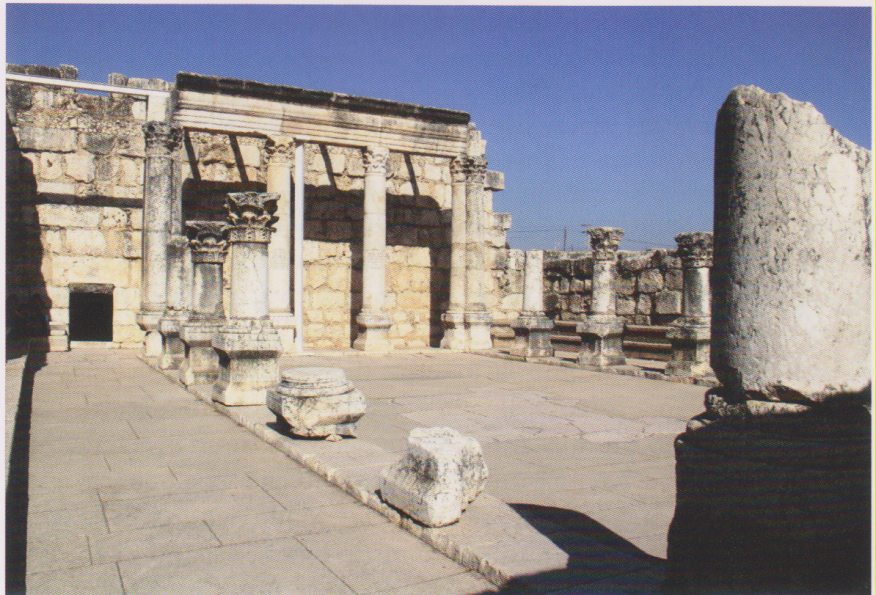 Sinagoga di Cafarnao
Cafarnao, sito archeologico
Cafarnao,  chiesa degli  Apostoli